Bref rappel sur le CRTC et le rôle des conseillers/Brief reminder on the CRTC and Commissioner’s role
2011-11-29
Me Véronique Lehoux
Contentieux / Legal Directorate
1
Brief reminder on the CRTC and Commissioner’s role
The CRTC
Mandate
Role
Activities and responsibilities 
Organizational overview
Secretary General
Chairman and the vice-chairmen (broadcasting and telecommunications)
Commissioners
2011-11-29
2
Bref rappel sur le CRTC et le rôle des conseillers
Le CRTC
Mandat
Rôle
Activités et responsabilités 
Survol organisationnel
Secrétaire général
Président et vice-présidents ( radiodiffusions et télécommunications)
Conseillers
2011-11-29
3
The CRTC
The Canadian Radio-television and Telecommunications Commission (CRTC) is an independent public organization (administrative quasi-judicial tribunal that renders decisions on a variety de administrative law issues) that regulates and supervises the Canadian broadcasting and telecommunications systems.
2011-11-29
4
Le CRTC
Le Conseil de la radiodiffusion et des télécommunications canadiennes (CRTC) est un organisme public indépendant (tribunal administratif avec un spectrum de fonctions (administratives-/quasi-judiciaires)qui réglemente et supervise les systèmes canadiens de la radiodiffusion et des télécommunications.
2011-11-29
5
CRTC- Mandate
Mandate 
The CRTC’s mandate is to ensure that both the broadcasting and telecommunications systems serve the Canadian public. The CRTC uses the objectives in the Broadcasting Act and the Telecommunications Act to guide its policy decisions. 

Broadcasting 
In broadcasting, the CRTC ensures that all Canadians have access to a wide variety of high-quality Canadian programming as well as access to employment opportunities in the broadcasting system. Programming in the Canadian broadcasting system should reflect Canadian creativity and talent, our bilingual nature, our multicultural diversity and the special place of aboriginal peoples in our society. 

Telecommunications 
In telecommunications, the CRTC ensures that Canadians receive reliable telephone and other telecommunications services, at affordable prices.
2011-11-29
6
CRTC- Mandat
Mandat
Le mandat du CRTC consiste à veiller à ce que les systèmes de la radiodiffusion et des télécommunications répondent aux besoins du public canadien. Le CRTC tient compte des objectifs établis dans la Loi sur la radiodiffusion et la Loi sur les télécommunications lorsqu’il prend des décisions stratégiques.

Radiodiffusion
En radiodiffusion, le CRTC s’assure que tous les Canadiens ont accès à une vaste gamme d’émissions canadiennes de grande qualité, ainsi qu’à des possibilités d’emploi au sein du système de radiodiffusion. La programmation du système canadien de radiodiffusion doit refléter la créativité et le talent canadiens, notre nature bilingue, notre diversité multiculturelle et la place spéciale qu’occupent les communautés autochtones dans notre société.

Télécommunications
En télécommunications, le CRTC s’assure que les Canadiens reçoivent des services téléphoniques et d’autres services de télécommunications fiables, à des prix abordables...
2011-11-29
7
The CRTC- its role
The CRTC seeks to balance the needs of Canadians and those of the communications industry. Through its regulatory function, the CRTC addresses various economic, social and cultural issues related to the communications industry. 
Some examples include fostering:
a competitive marketplace in which Canadian communications enterprises create jobs and value for Canadians
Canada’s linguistic duality and cultural diversity
enhanced accessibility for people with disabilities, such as closed captioning for the hearing impaired and described video for the visually impaired, and
the development of mechanisms to address concerns, such as abusive comments or violence in the broadcast media, or excessive rates for telephone services.
2011-11-29
8
Le CRTC- rôle
Le CRTC cherche à établir un juste équilibre entre les besoins des Canadiens et ceux de l’industrie des communications. En vertu de son rôle et de ses pouvoirs réglementaires, le CRTC traite de questions d’ordre économique, social et culturel liées à l’industrie des communications. 
Ainsi, le Conseil favorise :
la saine concurrence au sein de l’industrie canadienne des communications, assurant le meilleur service aux Canadiens et la création d’emplois; 
la dualité linguistique et la diversité culturelle du Canada; 
une accessibilité accrue pour les personnes ayant un handicap, notamment par l’intermédiaire du sous–titrage (déficience auditive) et de la vidéodescription (déficience visuelle); 
l’élaboration de mécanismes visant à traiter des problèmes comme les propos offensants ou la violence dans les médias électroniques, ou encore l’imposition de tarifs indus pour des services de téléphonie.
2011-11-29
9
CRTC activities and responsabilities
The Broadcasting Act seeks to ensure that Canadians have access to a wide variety of high-quality Canadian programming. The Telecommunications Act seeks to ensure that Canadians have access to reliable, high-quality telephone and telecommunications services at affordable prices.
The CRTC fulfills its responsibilities through public processes to deal with interrelated activities such as:
consulting and informing Canadians through its website and public processes
issuing, renewing and amending licences for broadcasting undertakings
making determinations on mergers, acquisitions and changes of ownership
approving tariffs and certain agreements for the telecommunications industry
resolving competitive disputes
developing and implementing regulatory policies
monitoring, assessing and reviewing the programming and financial obligations of broadcasting undertakings, and
2011-11-29
10
Les activités et responsabilités du CRTC
La Loi sur la radiodiffusion vise à faire en sorte que la population canadienne ait accès à une programmation canadienne de haute qualité, variée et aussi large que possible. La Loi sur les télécommunications vise à garantir l’accès des Canadiens à des services de téléphonie et de télécommunications sûrs, abordables et de qualité.

Le Conseil s’acquitte de ses responsabilités par le biais de processus publics dans lesquels notamment il:

consulte des Canadiens et à les informer par l’intermédiaire de son site Web et des processus publics; 
attribue, renouvèle et modifie les licences des services de radiodiffusion; 
autorise ou refuse les fusions, acquisitions ou changements de propriété d’entreprises de radiodiffusion ou d’entreprises de télécommunications; 
approuve des tarifs et certaines ententes de l’industrie des télécommunications; 
règle les différends liés à la concurrence; 
Élabore et met en oeuvre des politiques de réglementation; 
surveille, évalue et examine les obligations des entreprises de radiodiffusion en matière de finances et de programmation;
2011-11-29
11
CRTC Organizational Overview
2011-11-29
12
Survol organisationnel- le CRTC
2011-11-29
13
CRTC Organizational Overview (…)
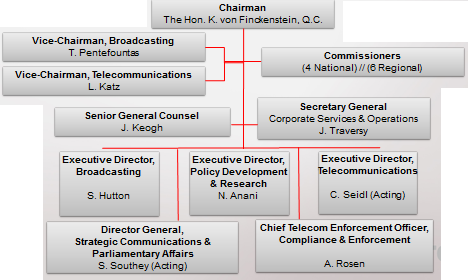 2011-11-29
14
Survol organisationnel- le CRTC (suite)
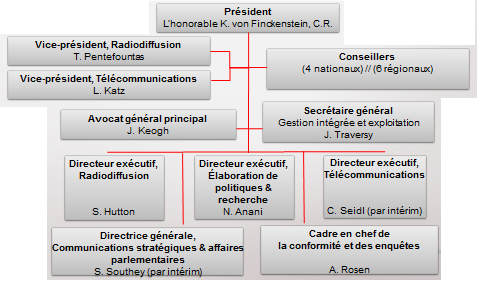 2011-11-29
15
The CRTC’s Secretary General
The Secretary General supports the CRTC’s operational activities, for example, Human Resources and Finance. 
The Secretary General reports directly to the Chairman.
2011-11-29
16
Le secrétaire général du CRTC
Le secrétaire général appuie les activités opérationnelles du CRTC, notamment celles liées aux ressources humaines et aux finances. 

Le secrétaire général relève directement du président.
2011-11-29
17
CRTC’s Chairman and vice-chairmen
The CRTC’s senior roles are Chairperson, Vice-Chairperson of Broadcasting and Vice-Chairperson of Telecommunications. 

Chairperson, Vice-Chairperson of Broadcasting and Vice-Chairperson of Telecommunications are members of the Commission.

These are full-time positions. With the new Lobbying Act, active from July 2, 2008, all of these senior positions are designated public office holders.
2011-11-29
18
Le Président et les vice-présidents du CRTC
Au CRTC, le président, le vice-président de la Radiodiffusion et le vice-président des Télécommunications occupent les postes de haut fonctionnaire. 

Le président, le vice-président de la Radiodiffusion et le vice-président des Télécommunications sont membres du Conseil.

Il s’agit de postes à temps plein. Avec la nouvelle Loi sur le lobbying en vigueur depuis le 2 juillet 2008, tous les détenteurs de tels postes de haut fonctionnaire sont désignés comme des titulaires d’une charge publique.
2011-11-29
19
The Commissioners
The Canadian Radio-television and Telecommunications Commission Act provides that there can be up to 13 full-time commissioners. 
4  national Commissioners
6 regional Commissioners :     	
BC et Yukon Vancouver		
Manitoba et Saskatchewan 		
Alberta et TNO			
Atlantic et Nunavut 			
Quebec				
Ontario

All Commissioners are appointed by Cabinet.
2011-11-29
20
Les conseillers
En vertu de la Loi sur le Conseil de la radiodiffusion et des télécommunications canadiennes , il peut  y avoir jusqu’à 13 conseillers à temps plein. 
4 conseillers  nationaux  et 
6 conseillers régionaux :     	
BC et Yukon Vancouver		
Manitoba et Saskatchewan 		
Alberta et TNO			
Atlantic et Nunavut 			
Québec				
Ontario

Tous les conseillers sont nommés par le Cabinet.
2011-11-29
21
The President, Vice-presidents and Commissioners
2011-11-29
22
Le président, les vice-présidents et les conseillers
2011-11-29
23
The Commissioners
Section 5 of the CRTC Act states that CRTC members have to comply with two eligibility requirements:
First, they must be Canadian citizens ordinarily resident in Canada.
Second, they are prohibited from having any role or interest in certain communication entities.

The remuneration of full-time CRTC Commissioners is set by the Governor-in-Council. 

Once appointed, full-time members are required to devote their time exclusively to the performance of their duties as CRTC Commissioners.
2011-11-29
24
Les conseillers
L'article 5 de la Loi sur le CRTC énonce que les conseillers du CRTC doivent satisfaire deux exigences relatives à l’admissibilité. 
En premier lieu, ils doivent être des citoyens canadiens qui résident habituellement au Canada. 
En deuxième lieu, ils ne peuvent avoir un rôle ou posséder un intérêt dans des entreprises de télécommunications.

La rémunération des conseillers à temps plein du CRTC est établie par le gouverneur en conseil; la révocation ne peut se faire que lorsqu'elle est motivée. 
Une fois nommés, les conseillers à temps plein sont tenus de consacrer tout leur temps à remplir leur rôle auprès du CRTC.
La durée maximale du mandat est de cinq ans pour tous les conseillers et il est renouvelable.
2011-11-29
25
The Commissioners (2 important roles amongst others)
1) Make decisions: 
Following a public process
in which members of the broadcasting and telecommunications industries, the public and other interested parties  are heard in writing only or in writing and orally
Commissioners are free to make their own determinations based on the facts before them at the time. 

Types of decisions include:
Decisions,Orders, Public Notices, Information Circulars and Notices of Violation
2) To  be better informed about the marketplace as a whole including the public in general:
Attend conferences
meet with licensees, industry organizations or other interested parties
Very important to note that these informal gatherings do not constitute a public  process and does not result in a decision; they are only information gathering meetings.
2011-11-29
26
Les conseillers (2 rôles importants parmi d’autres)
1)Rendre des décisions:
Suite à un Processus public: 
participer à des consultations publiques et à des audiences publiques dans lesquelles les membres des industries de la radiodiffusion et des télécommunications, le public et d’autres parties intéressées sont invités à  se faire entendre par écrit ou par écrit et oralement
Formes des décisions: 
Les conseillers sont libres de rendre des décisions basées sur les faits qui leur sont présentés 
Décisions, Ordonnances, Avis de consultation (politique règlementaire etc…)Circulaires, Avis de contravention
2)D’être mieux informés des enjeux visés par les industries qu’ils réglementent et le public en général (consommateur etc..) notamment en: 
Participant à des conférences
rencontrant des titulaires, les organisations de l’industrie ou d’autres parties intéressées (hors processus)
Bien important de noter que ces rencontres ne constituent pas un processus public ayant comme résultat une décision; ce sont des rencontres d’informations uniquement!
2011-11-29
27
The Commissioners
As Public Office holders, Commissioners must abide by  the for four principles which guide the conduct of public office holders at all times: 
Ethical Standards: Public office holders shall act with honesty and uphold the highest ethical standards so that public confidence and trust in the integrity, objectivity and impartiality of the government are conserved and enhanced. 
Public Scrutiny: Public office holders have an obligation to perform their official duties and arrange their private affairs in a manner that will bear the closest public scrutiny, an obligation that is not fully discharged by simply acting within the law.
Decision-Making: Public office holders, in fulfilling their official duties and functions, shall make decisions in the public interest and with regard to the merits of each case. 
Government Property: Public office holders shall not directly or indirectly use, or allow the use of, government property of any kind, including property leased to the government, for anything other than officially approved activities. Compliance with these Guidelines is a term and condition of appointment.
2011-11-29
28
Les conseillers
En tant que titulaires de charge publique, les conseillers doivent  adhérer aux lignes directrices en matière d'éthique  dans leur processus décisionnel: 
Normes en matière d’éthique : Le titulaire d’une charge publique agira avec honnêteté ainsi que selon des normes supérieures en matière d’éthique de façon à préserver et à faire croître la confiance du public dans l’intégrité, l’objectivité et l’impartialité du gouvernement. 
Examen public : Le titulaire d’une charge publique doit exercer ses fonctions officielles et organiser ses affaires personnelles d’une manière si irréprochable qu’elle puisse résister à l’examen public le plus minutieux; pour s’acquitter de cette obligation, il ne lui suffit pas simplement d’observer la loi. 
Prise de décision : Le titulaire d'une charge publique doit, dans l'exercice de ses fonctions officielles, prendre toute décision dans l'intérêt public tout en considérant le bien-fondé de chaque cas.  
 Biens du gouvernement: Il est interdit au titulaire d'une charge publique d'utiliser directement ou indirectement les biens du gouvernement, y compris les biens loués, ou d'en permettre l'usage à des fins autres que les activités officiellement approuvées.
2011-11-29
29
Thank you!
2011-11-29
30
Merci!
2011-11-29
31